Выполнение и анализ простых алгоритмов
Что нужно знать:
сумма двух цифр в десятичной системе счисления находится в диапазоне от 0 до 18 (9+9)

в некоторых задачах нужно иметь представление о системах счисления (могут использоваться цифры восьмеричной и шестнадцатеричной систем счисления)

бит чётности – это дополнительный контрольный бит, который добавляется к двоичному коду так, чтобы количество единиц в полученном двоичном коде стало чётным; если в исходном коде уже было чётное количество единиц, дописывается 0, если нечётное – дописывается 1.

при добавлении к двоичной записи числа нуля справа число увеличивается в 2 раза

чтобы отбросить последнюю цифру в двоичной записи, нужно разделить число на 2 нацело (остаток отбрасывается)
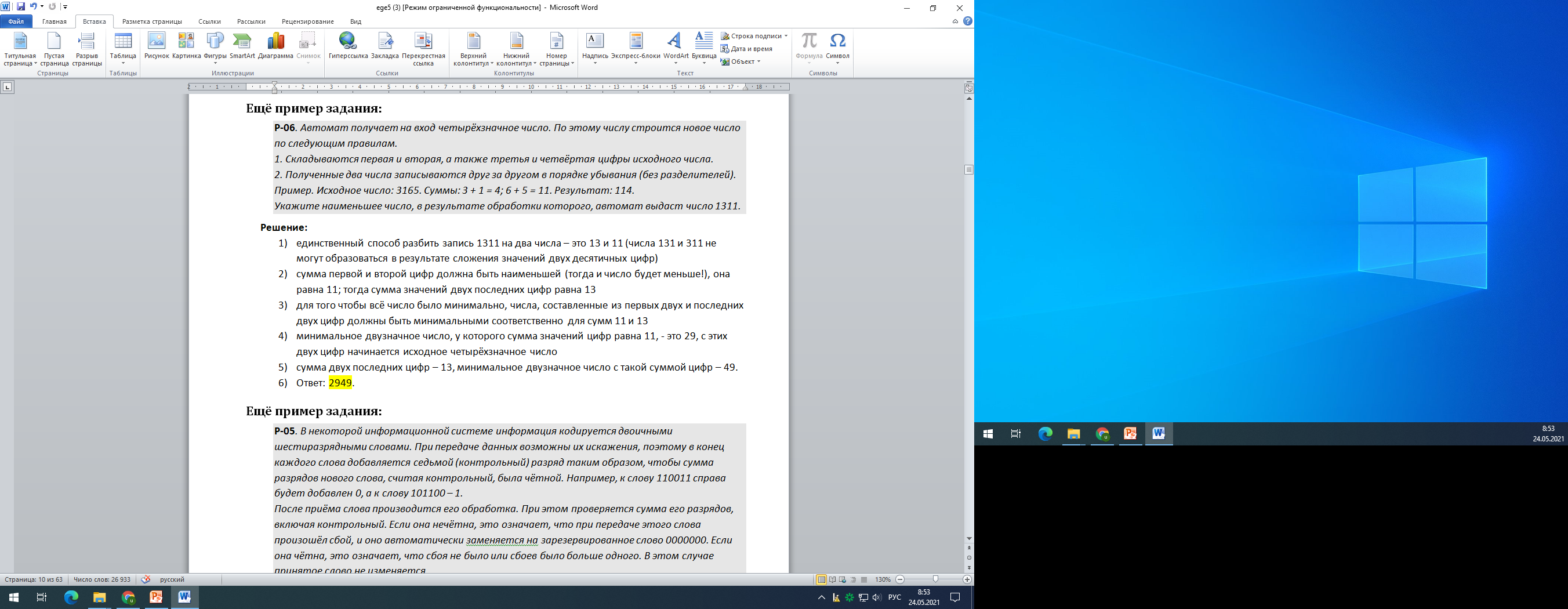 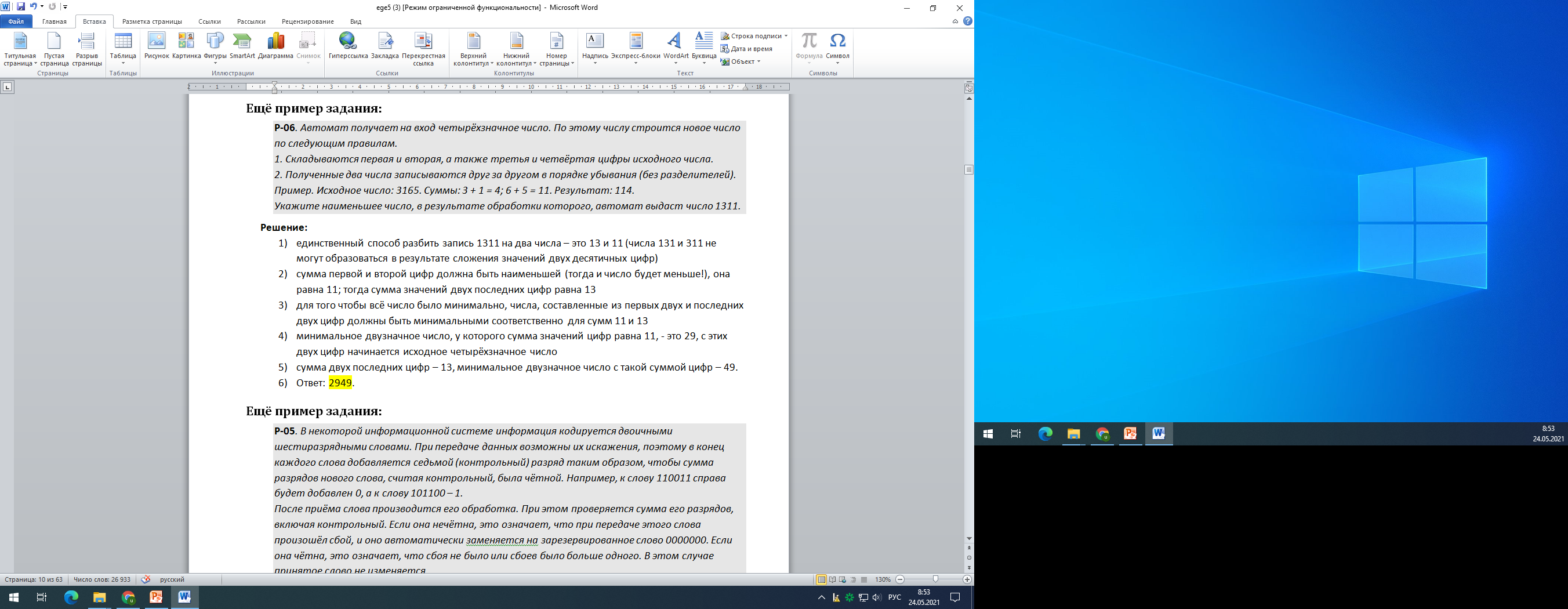 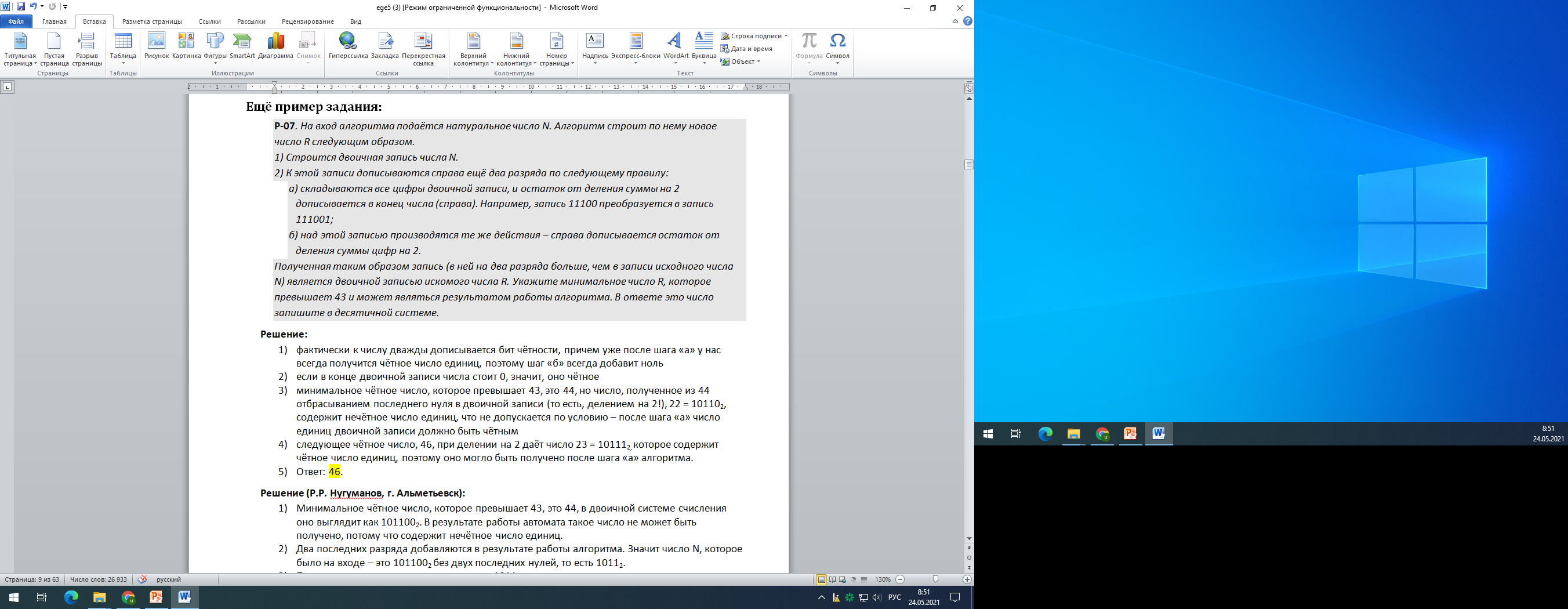 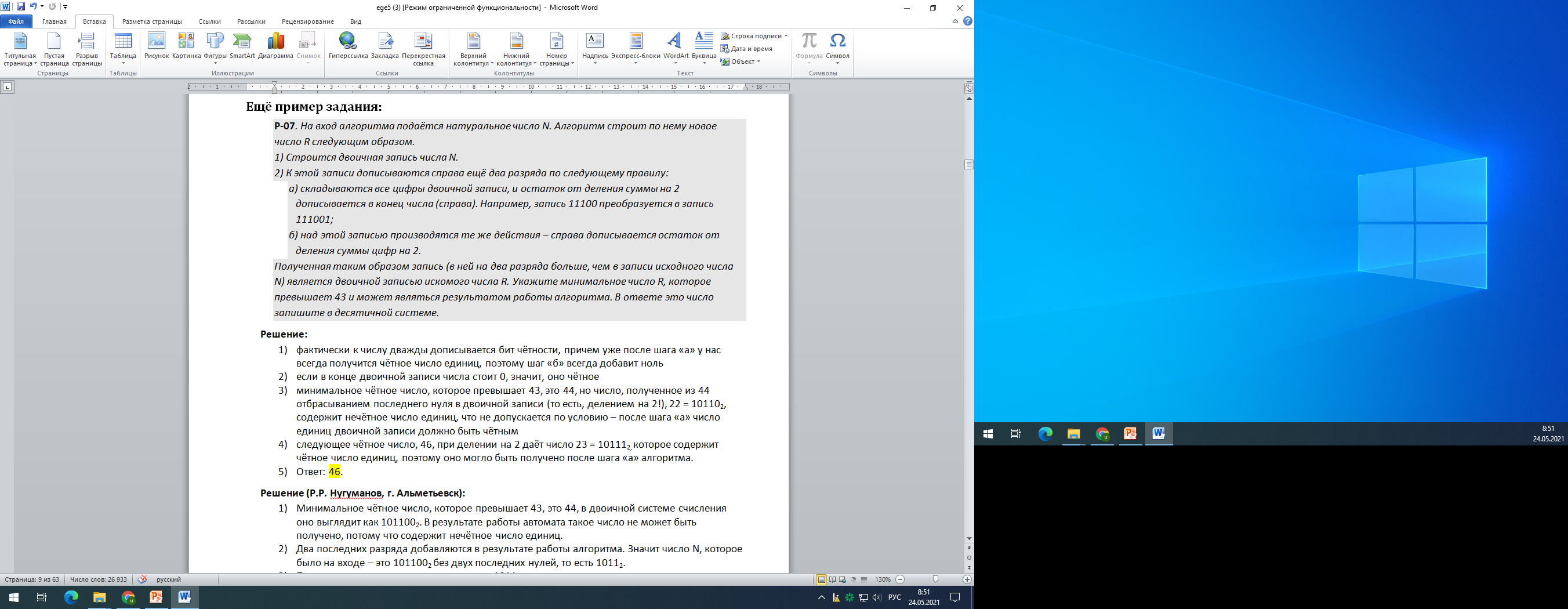 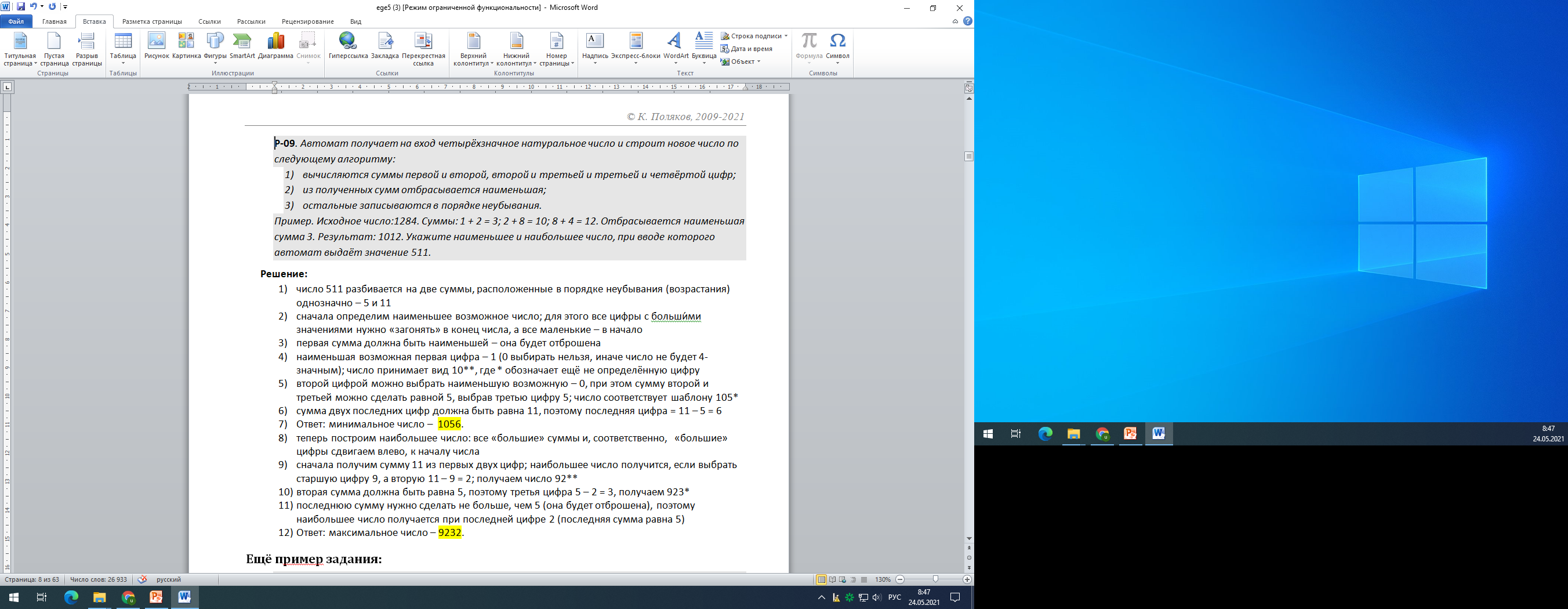 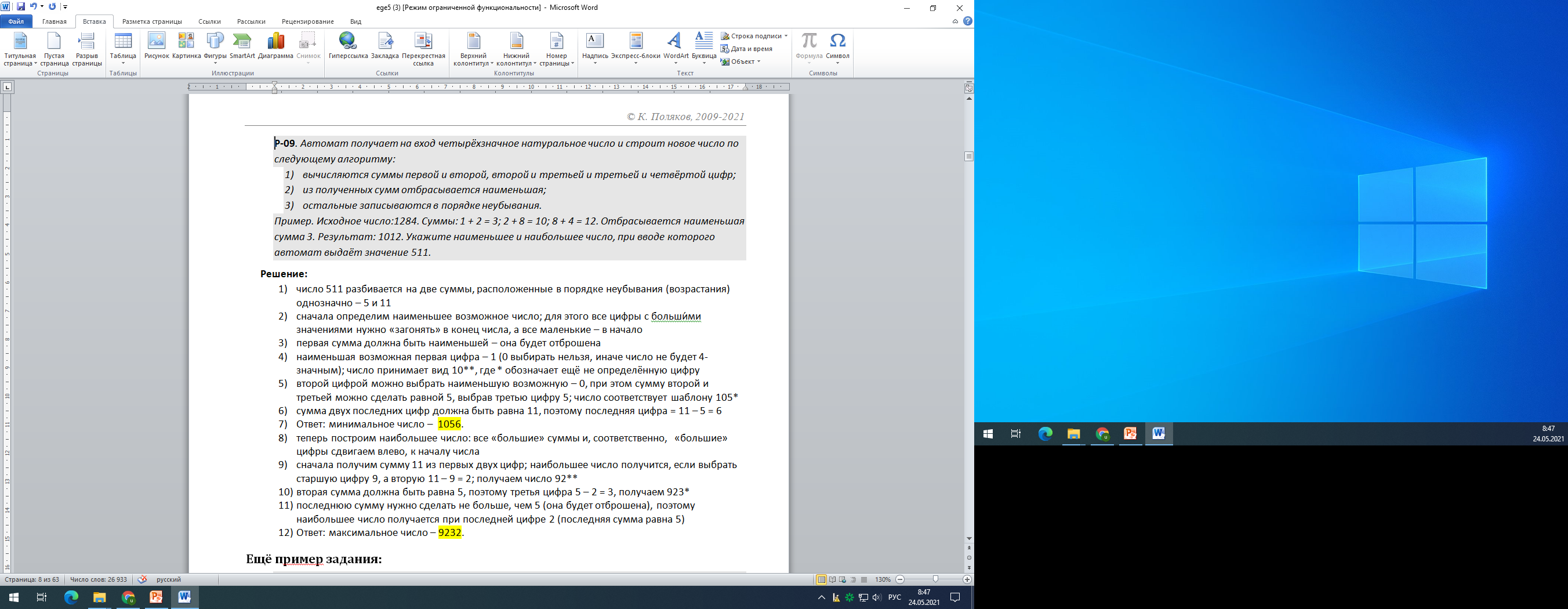 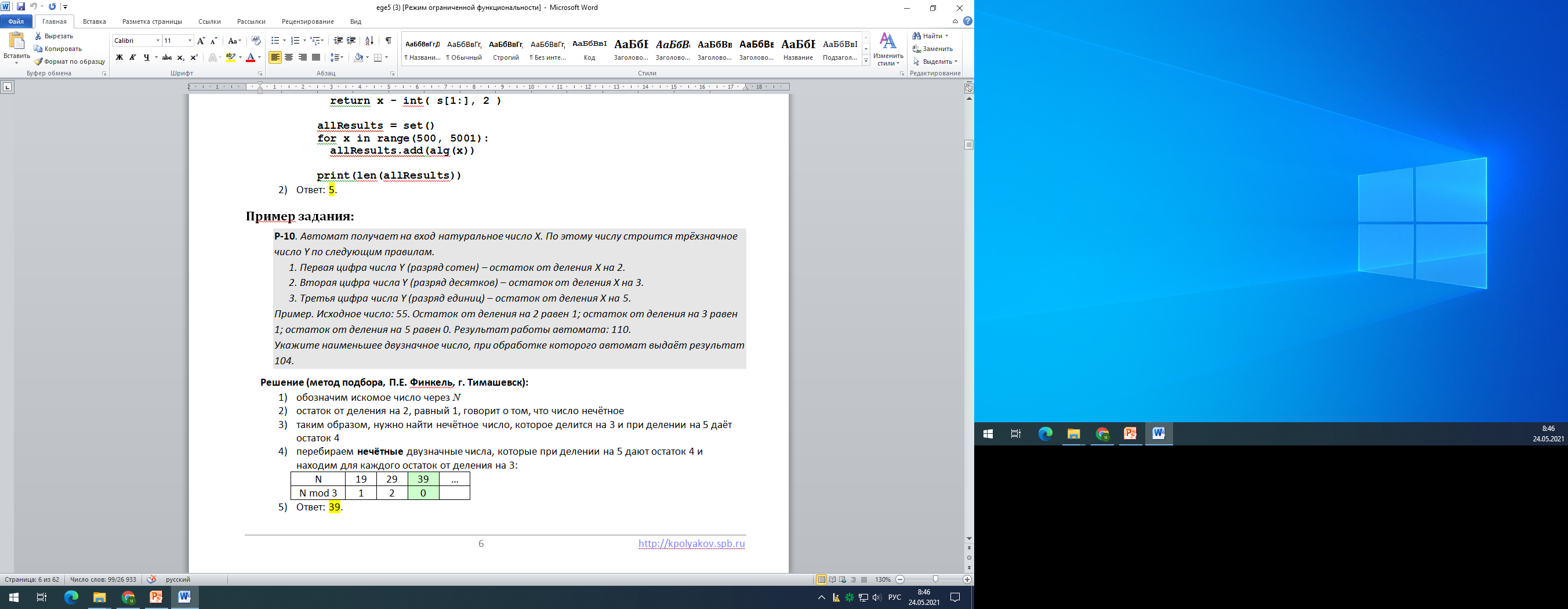 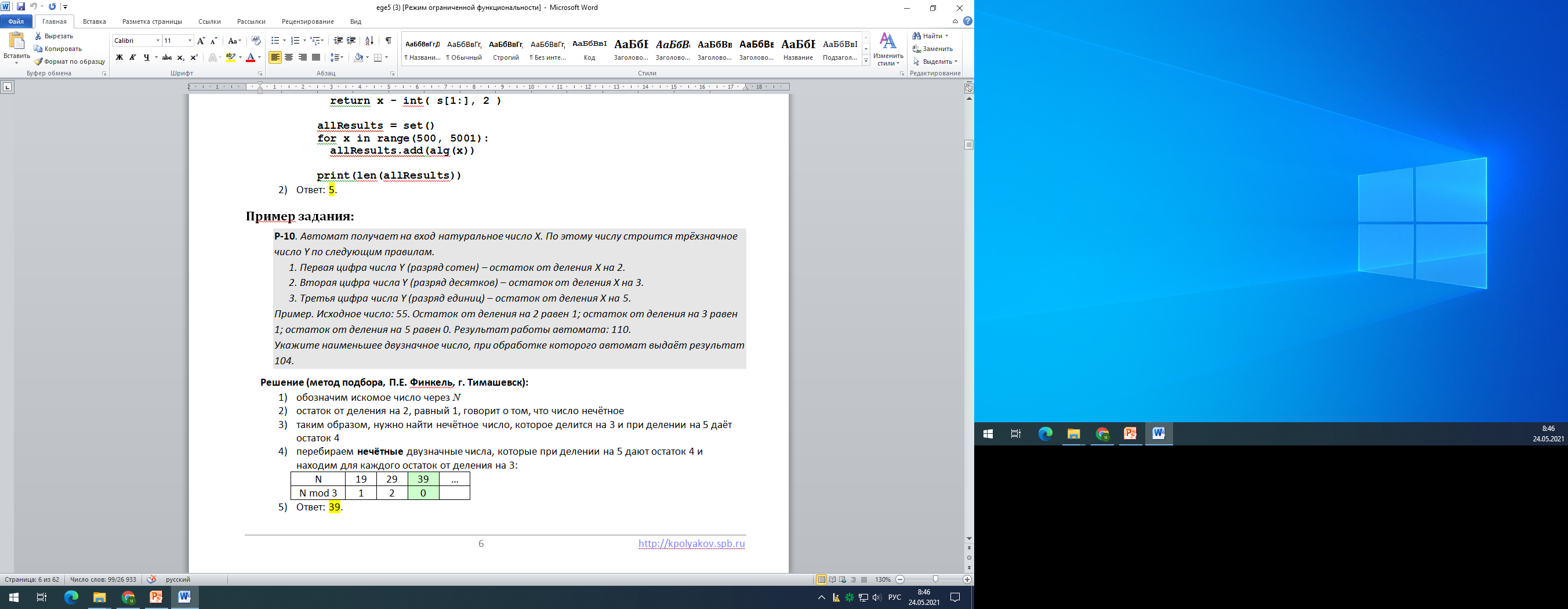 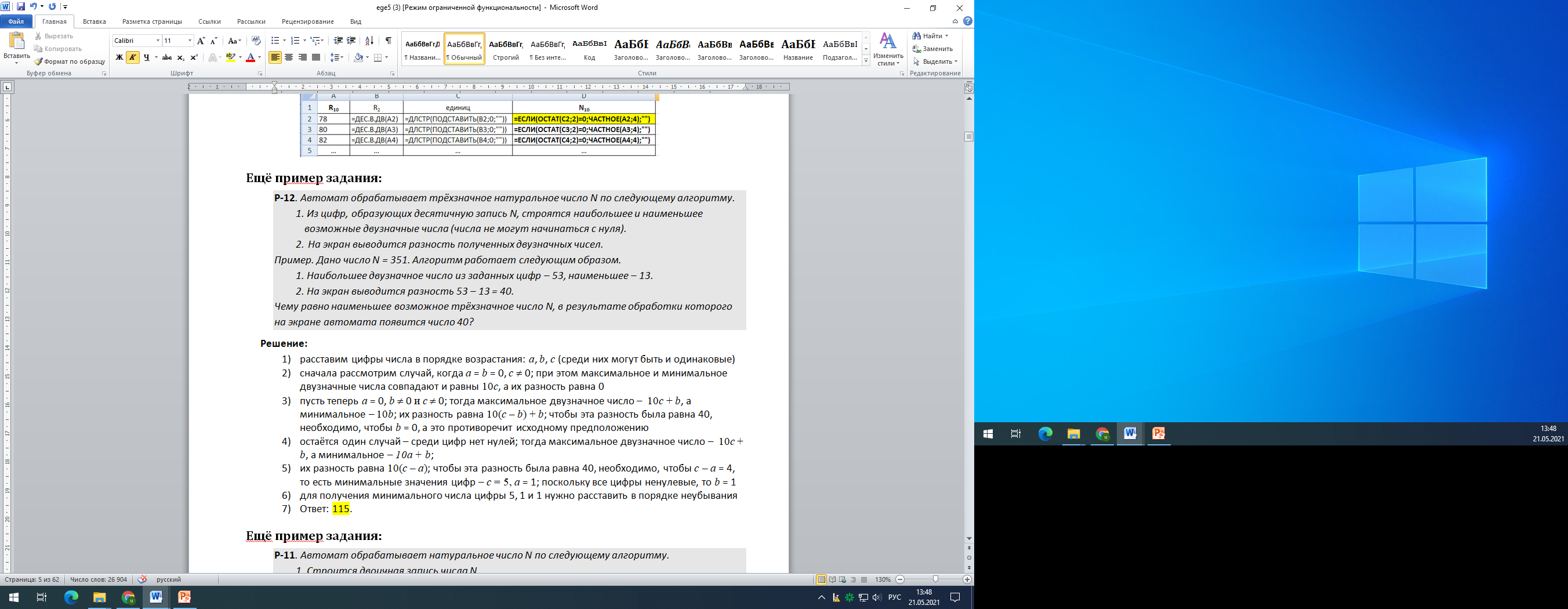 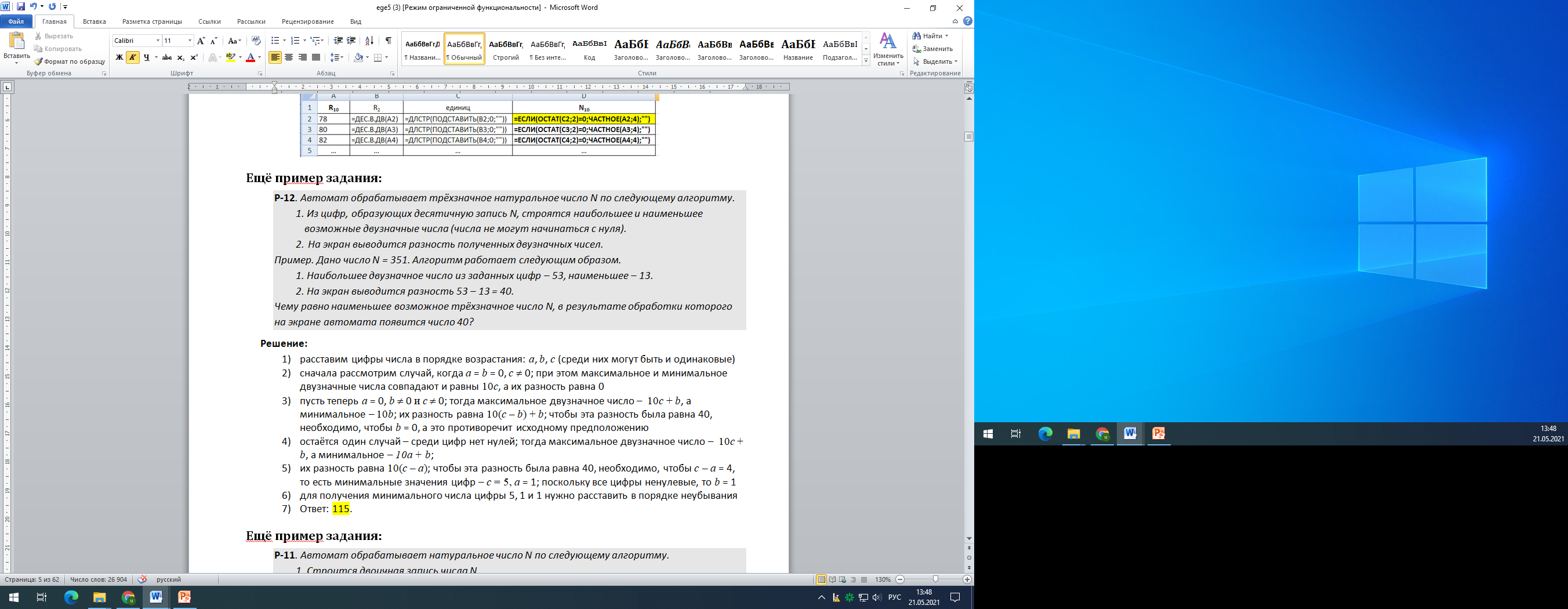 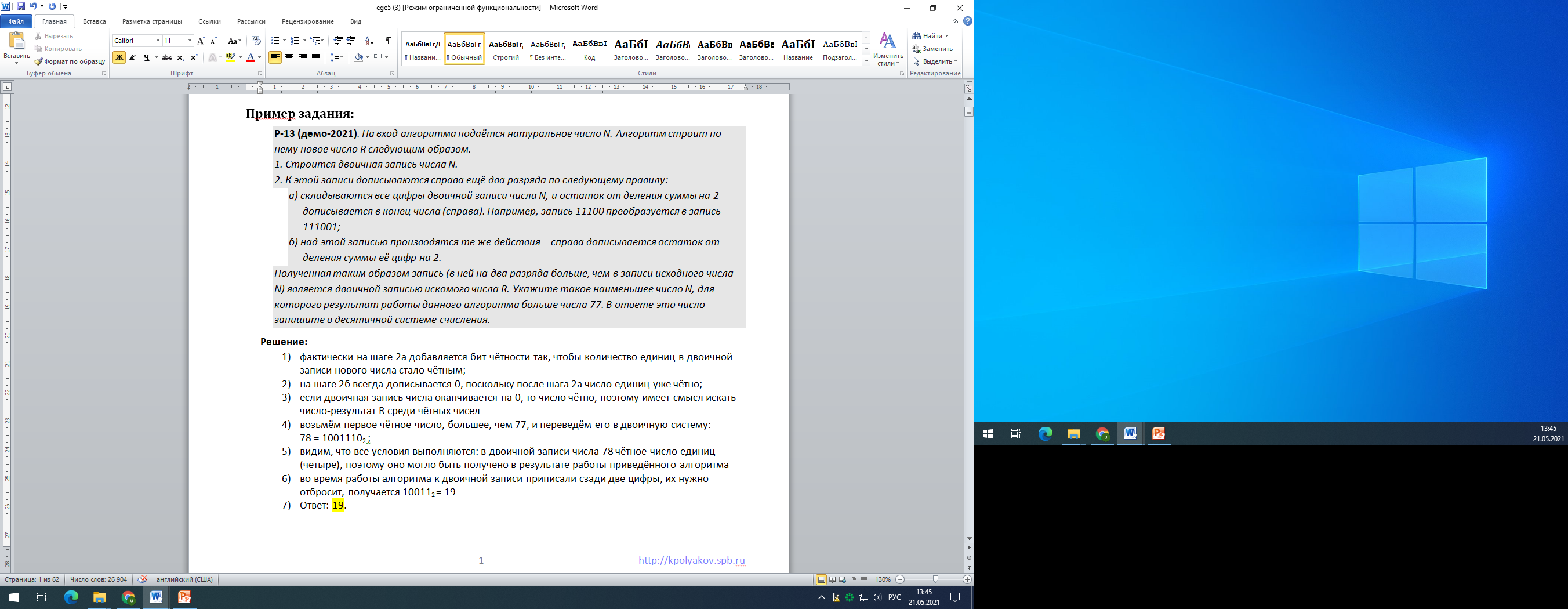 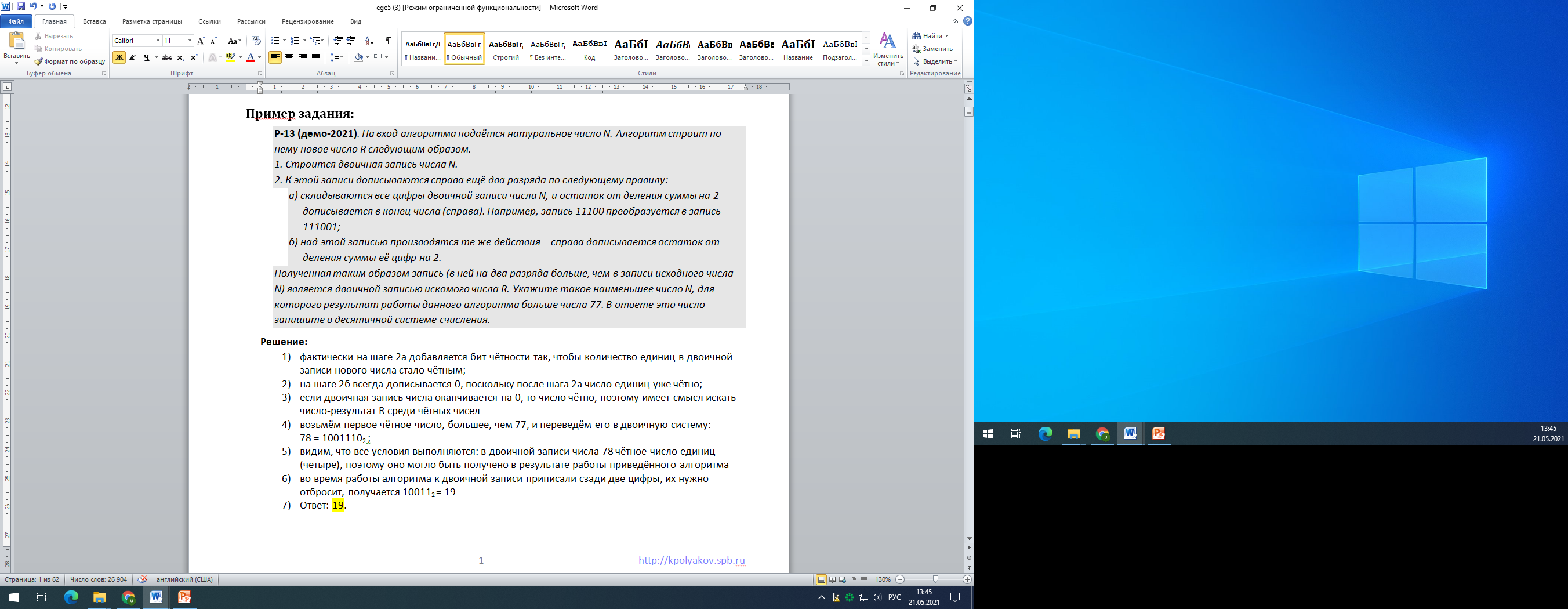